Regional Improvement Collaboratives
Mapping Tool
Teacher Numbers – All Collaboratives
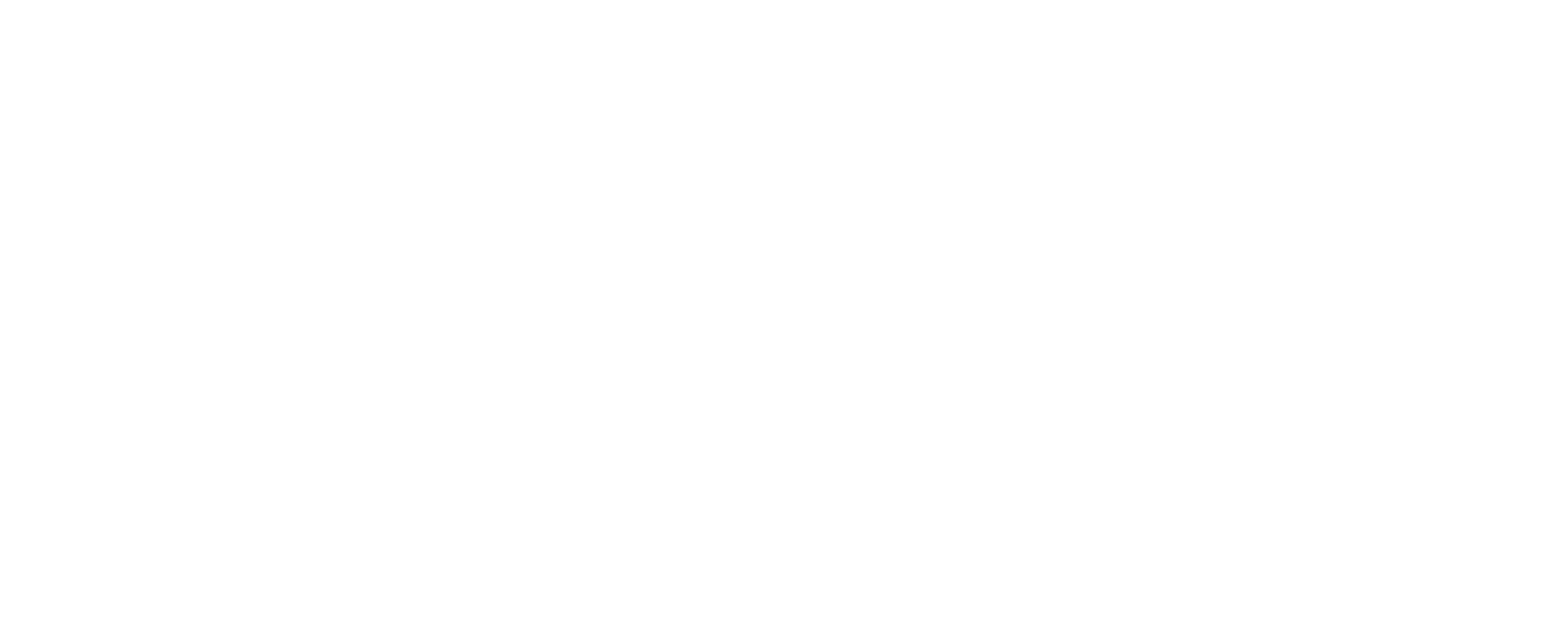 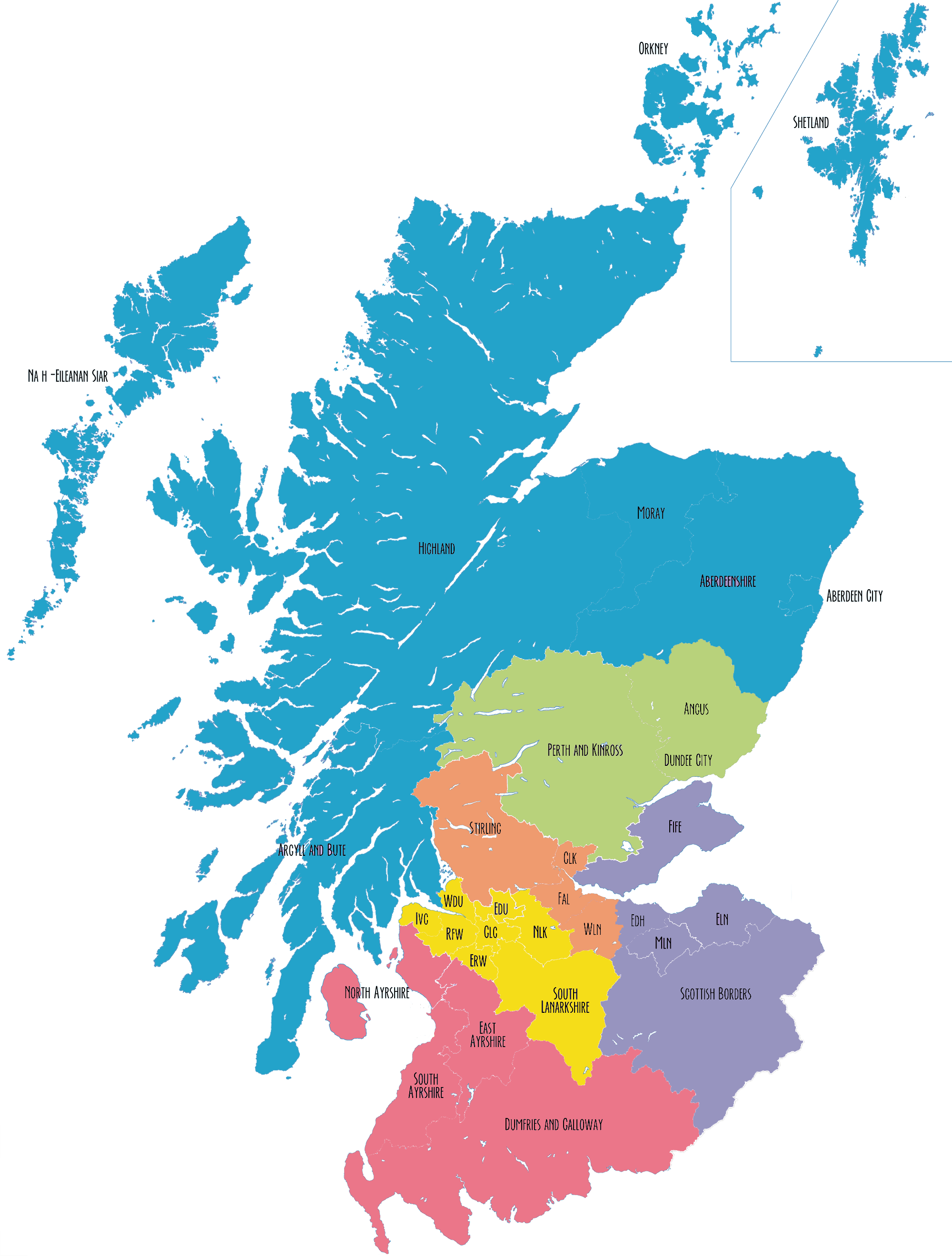 Northern Alliance
9248
Tayside Collaborative
3792
Forth Valley & West Lothian Collaborative
4982
The West Partnership
17,669
South East Alliance
9661
South West Collaborative
5,111
Regional Improvement Collaboratives
Mapping Tool
Teacher Numbers - Individual Collaboratives
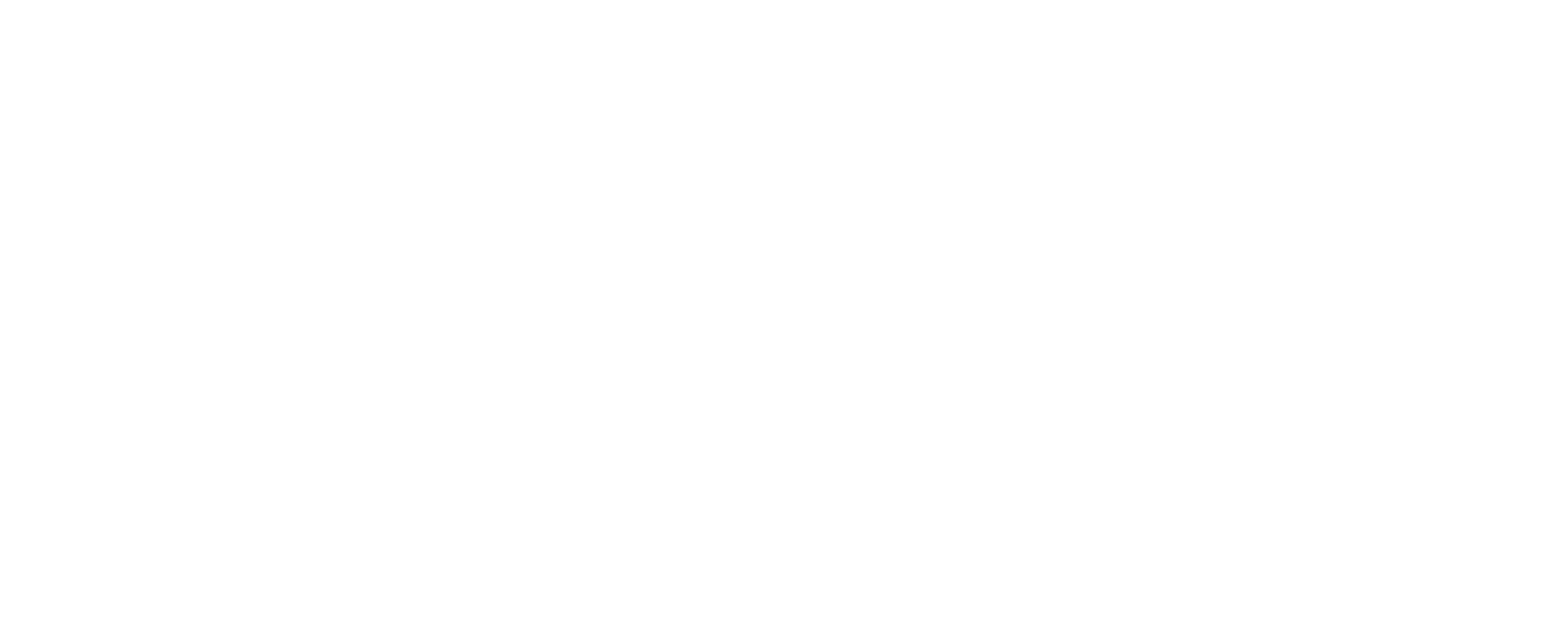 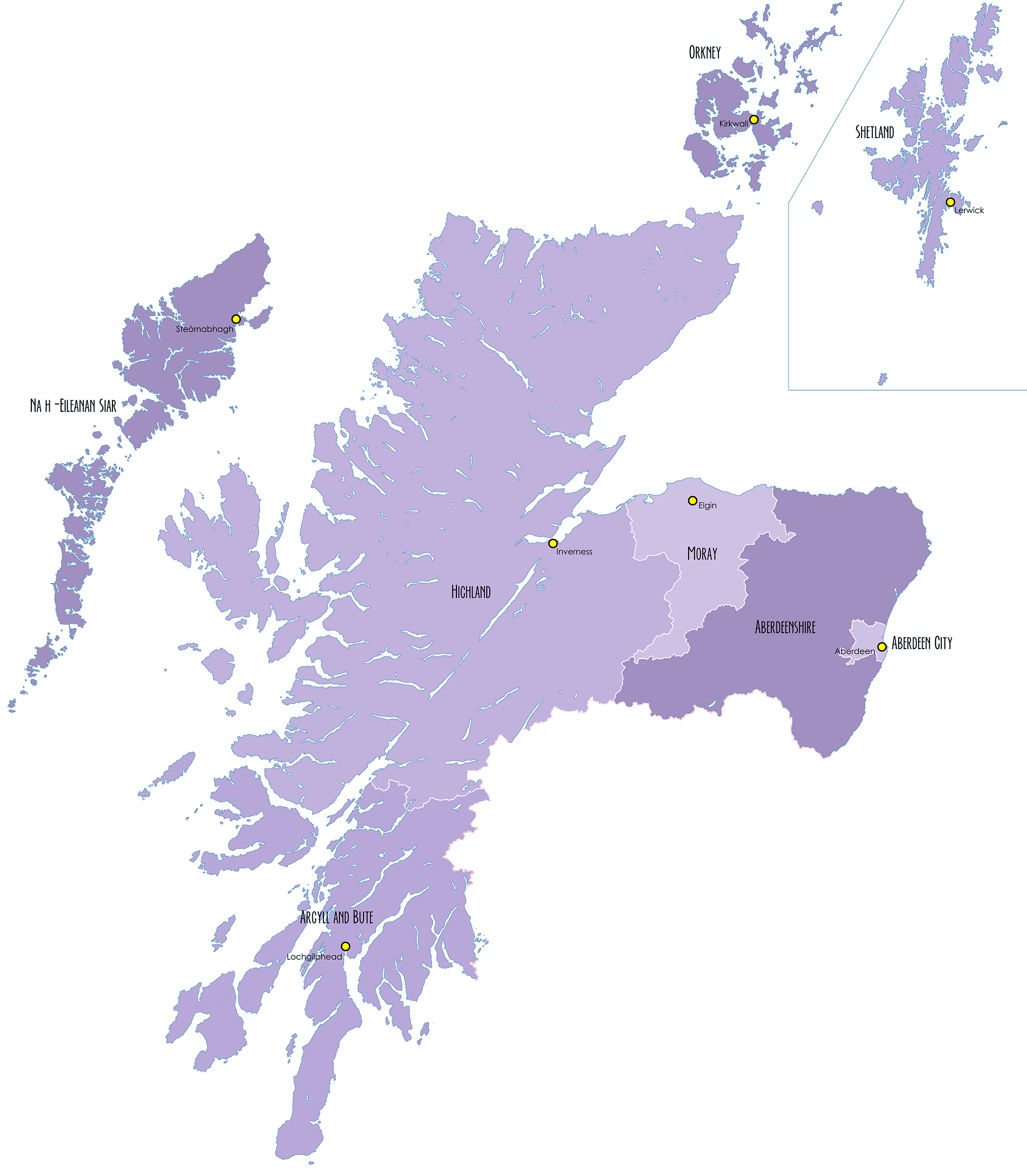 253
323
Northern Alliance
327
856
2365
1624
2675
825
The Tayside Collaborative
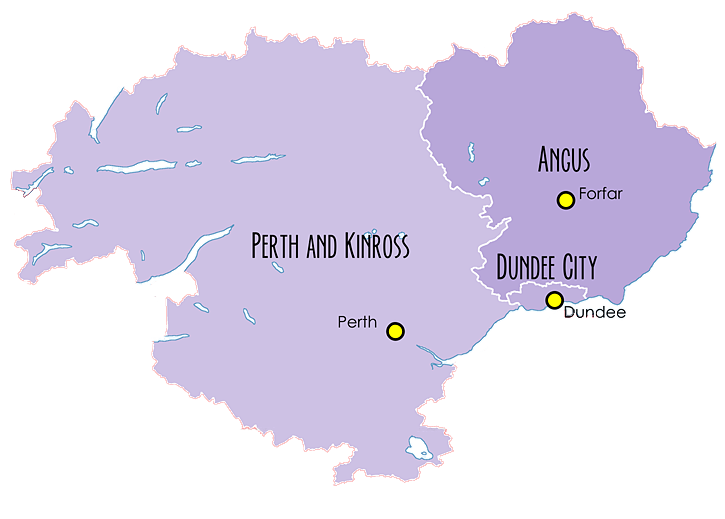 1133
1329
1330
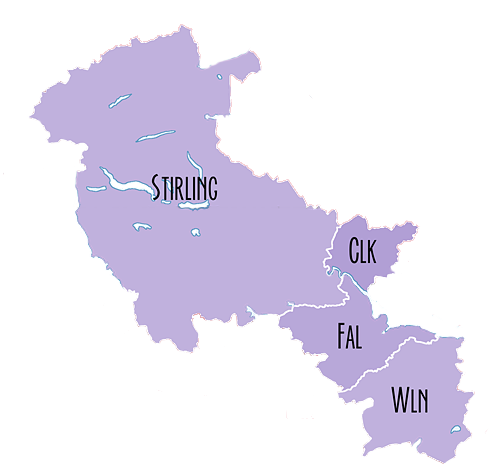 Forth Valley and West Lothian
Collaborative
925
513
1620
1924
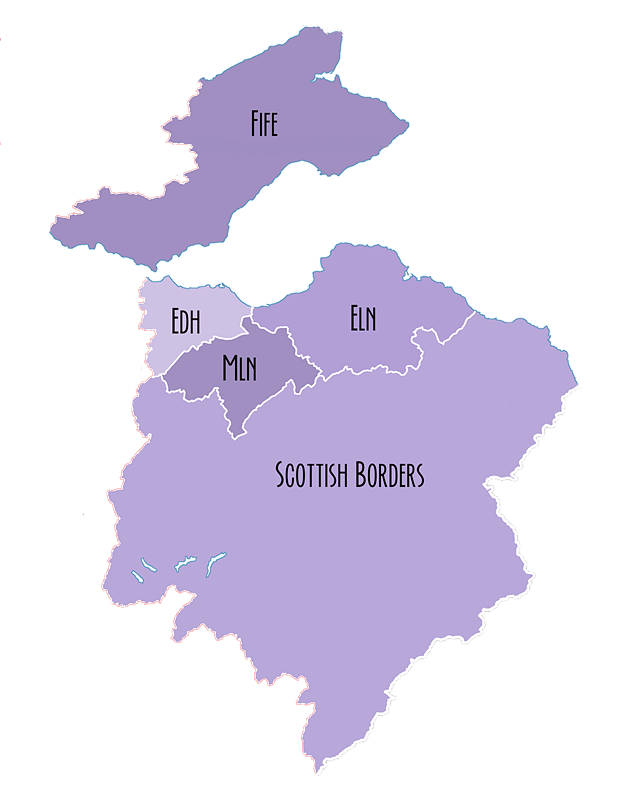 South East Alliance
3498
935
3281
892
1055
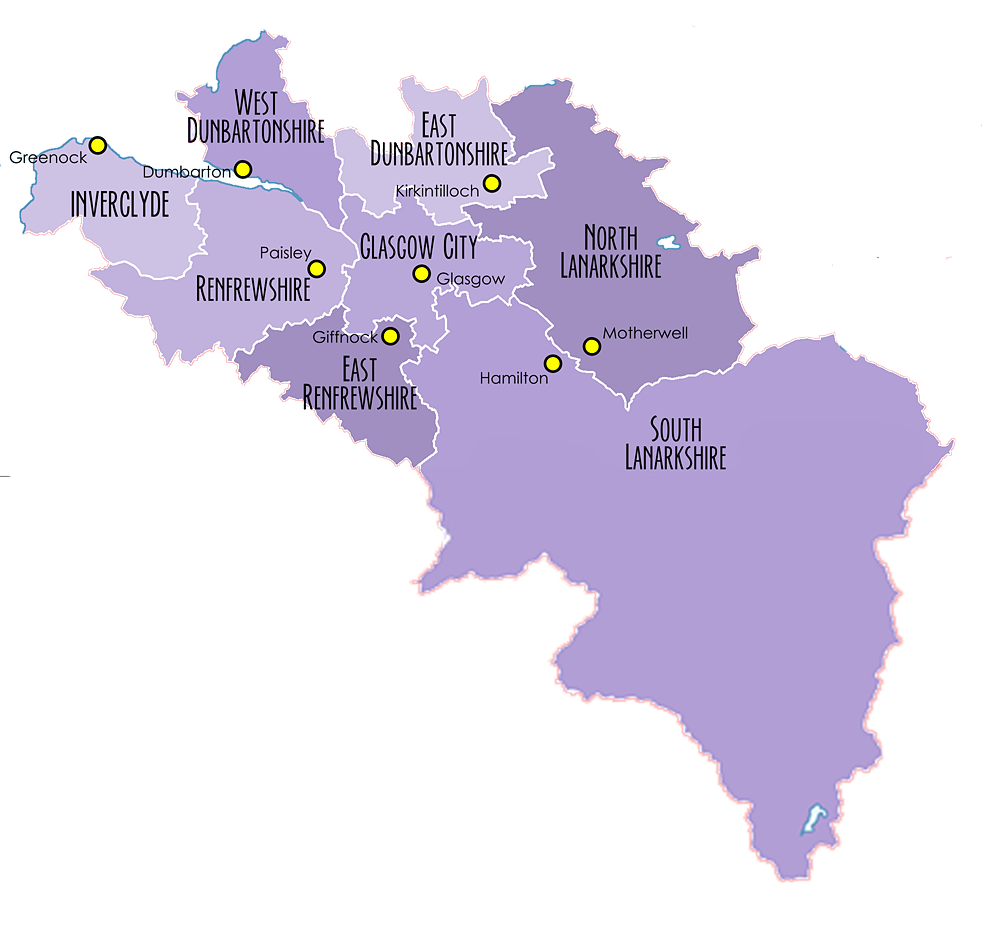 961
1245
The West Partnership
738
5020
3502
1656
1265
3282
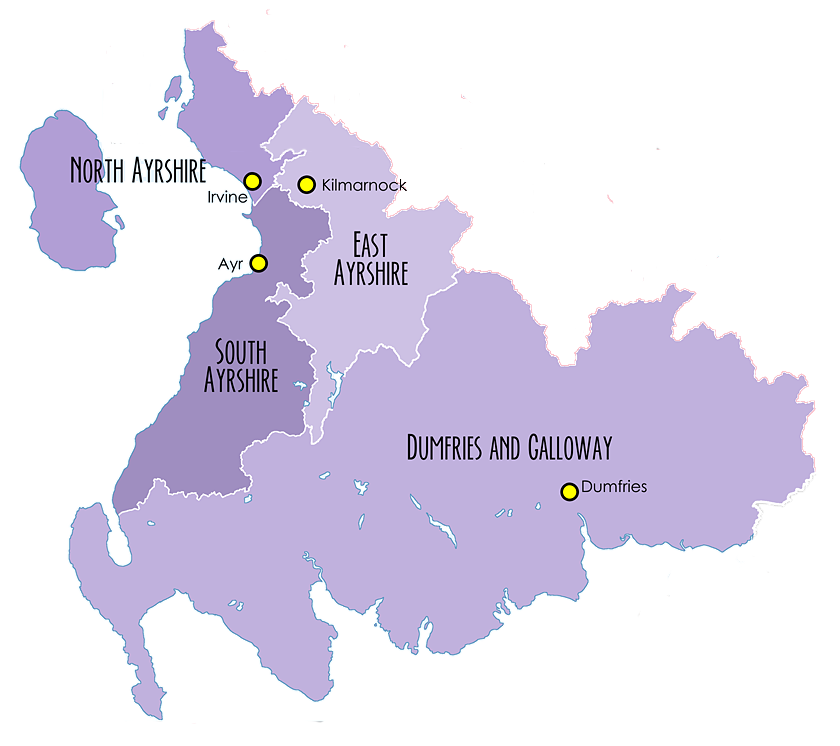 South West Collaborative
1396
1189
1056
1470